Bühne – Klang – Design
Schwerpunkt der Sport-MS Faistenau
für die 3. und 4. Klassen
Was ist das?
Vorwiegend projektorientiertes Arbeiten in „kreativen“ Fächern wie 
Musikerziehung
Bildnerische Erziehung
Werken
Ernährung und Haushalt
…
Bühne
Tanz und Rhythmus
Volkstänze und Reihentänze
Bräuche aus verschiedenen Kulturen
Theaterbesuche
Blick hinter die Kulissen
Modern Dance, Musikvideos
Hip Hop, Popmusik
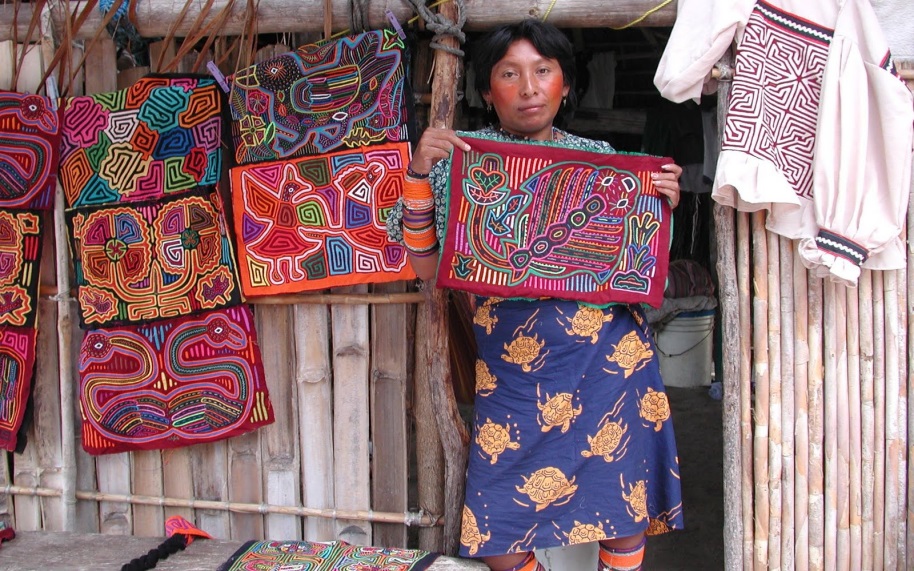 Bühne
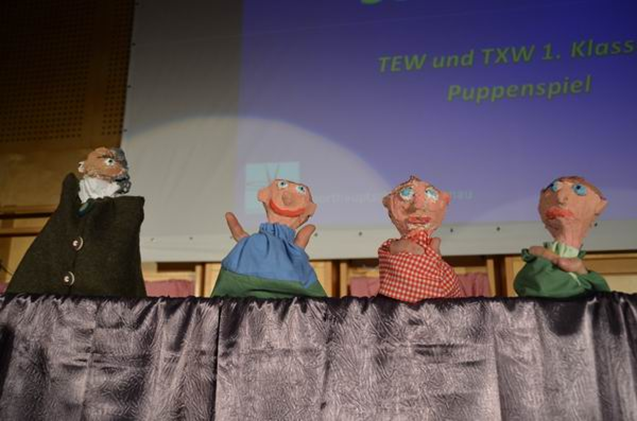 Theaterstücke erarbeiten
Bühnengestaltung
Fertigen von Kostümen
Musikbegleitung
Bühne
Präsentation am Kreativtag oder bei „Weg ins Licht“
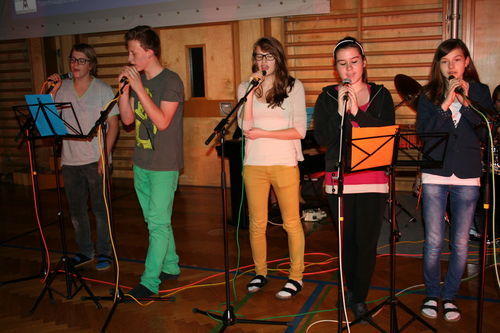 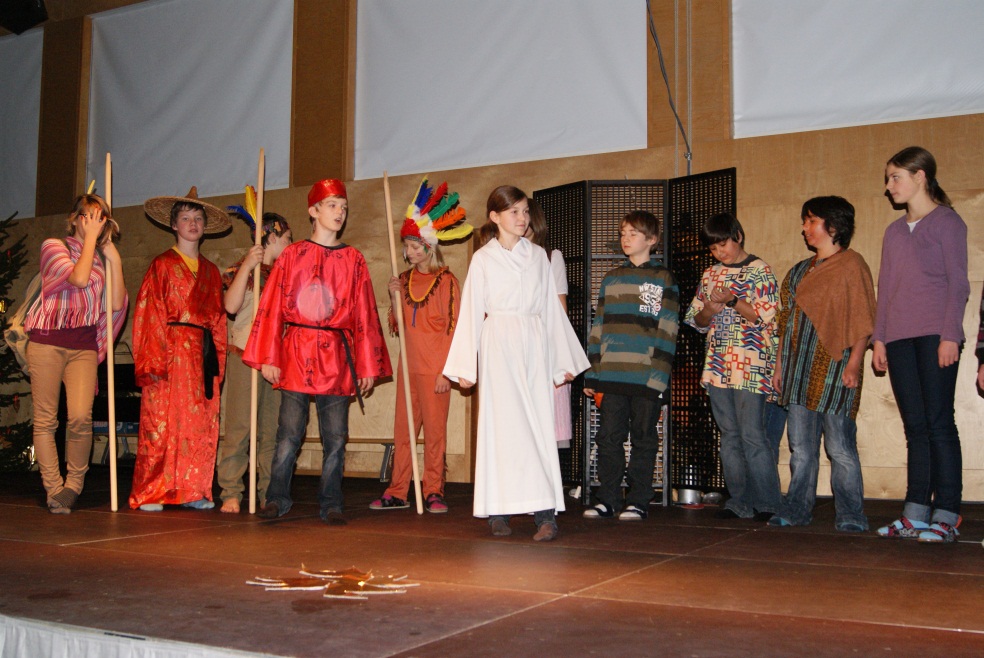 Bühne
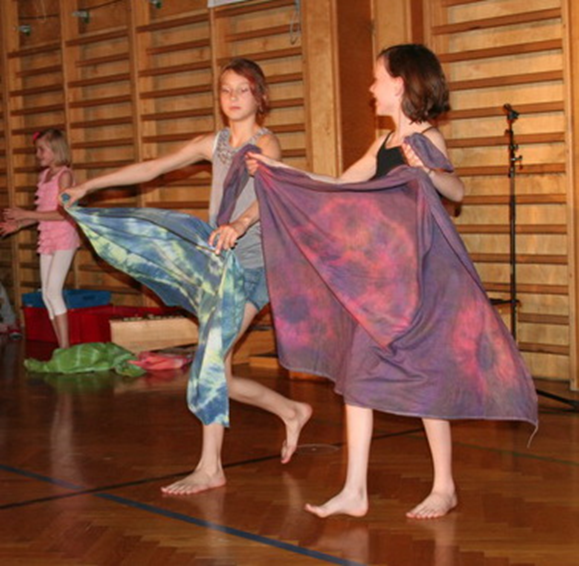 Modenschau
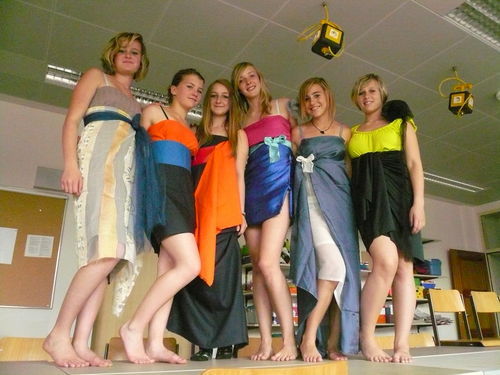 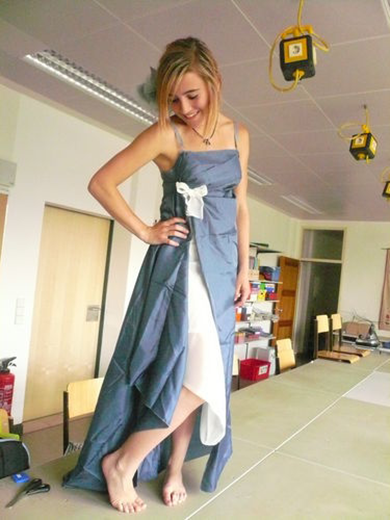 Klang
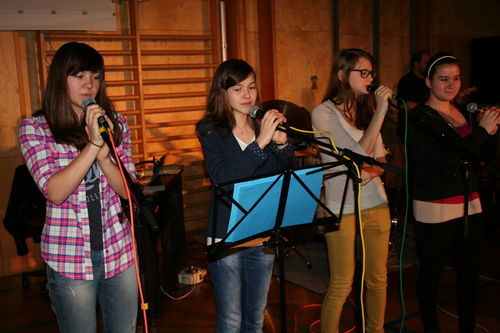 Spielmusik
Band
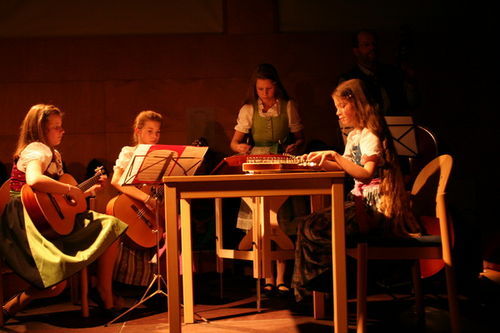 Klang
Andere Länder
Malerei und Musik in anderen Kulturen
Gemeinsames Musizieren
Unterschiedlichste Stileund Besetzungen
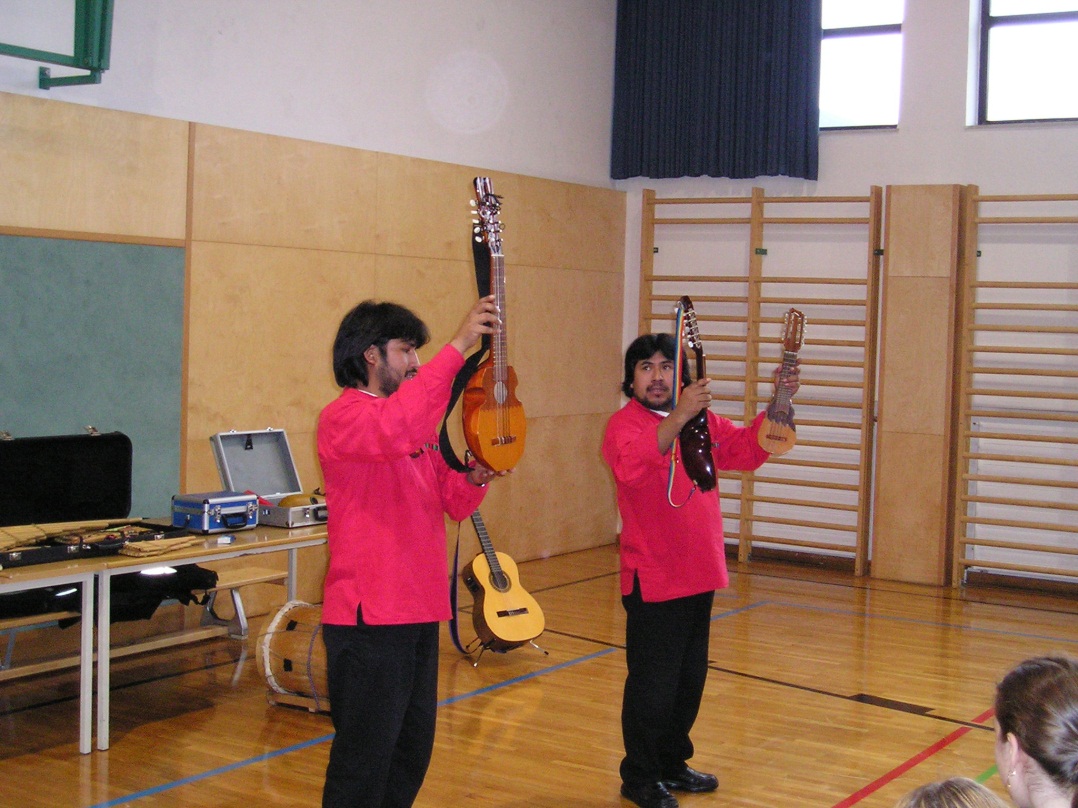 Klang
Musik als Wirtschaftsfaktor
Produktion von Musik
Studio
Werbung
Festivals 
Open Air Veranstaltungen
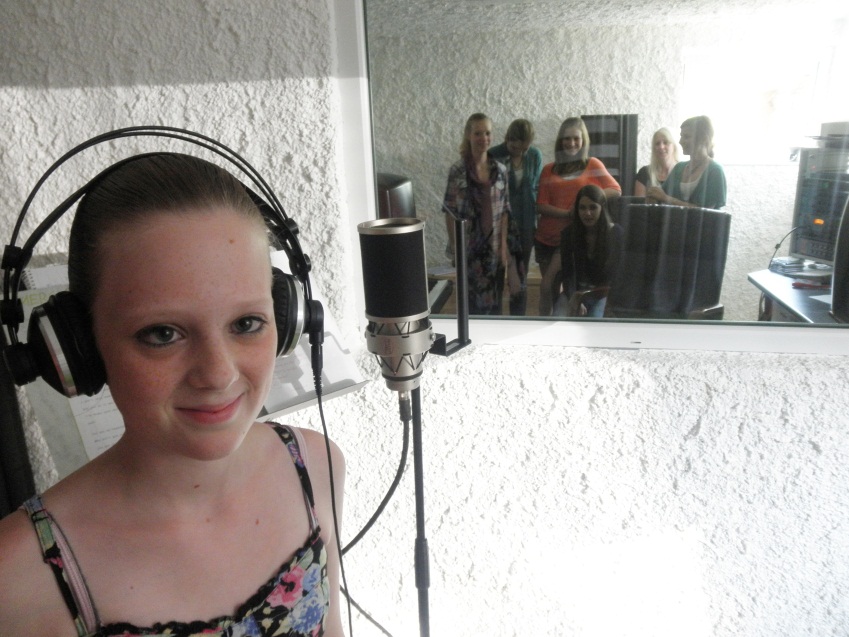 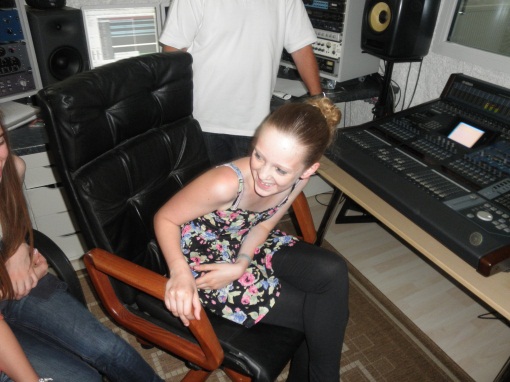 Design
Auseinandersetzung mit Kunst
Ausstellungsbesuche
Residenzgalerie
Rupertinum
Domquartier
Epochen der Kunstgeschichte
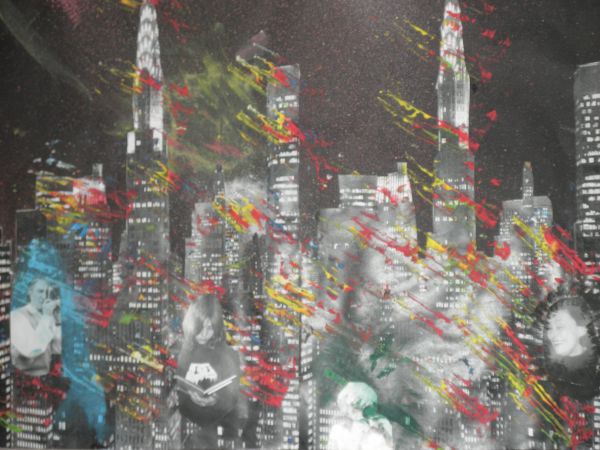 Design
Techniken im bildnerischen Bereich
Druckgrafische Verfahren (Radierung, Lithografie…)
Besuch einer Druckwerkstätte
Plastische Arbeiten aus Draht, Ton, Speckstein…
Landart
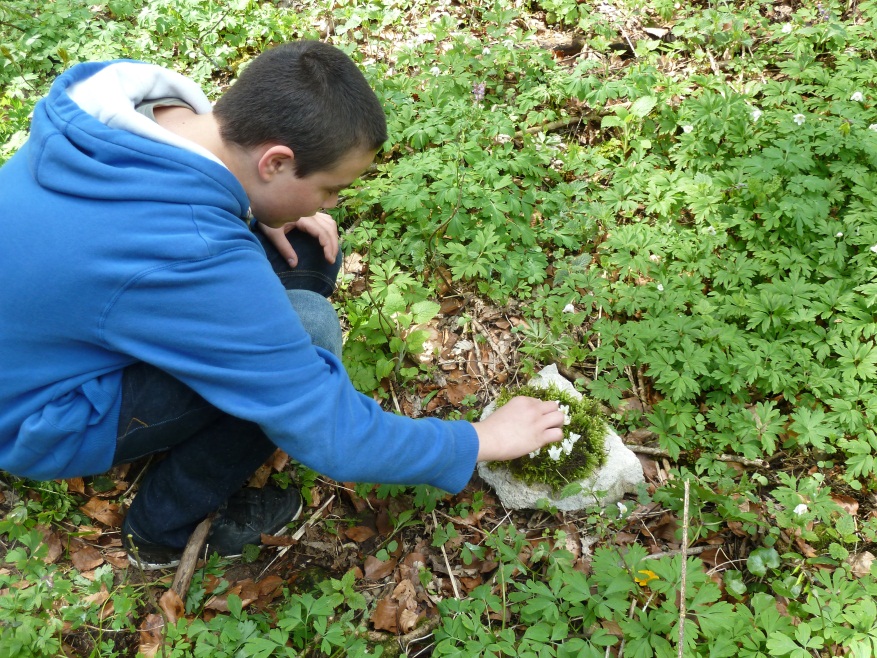 Design
Hier einige Beispiele von Arbeiten aus BES
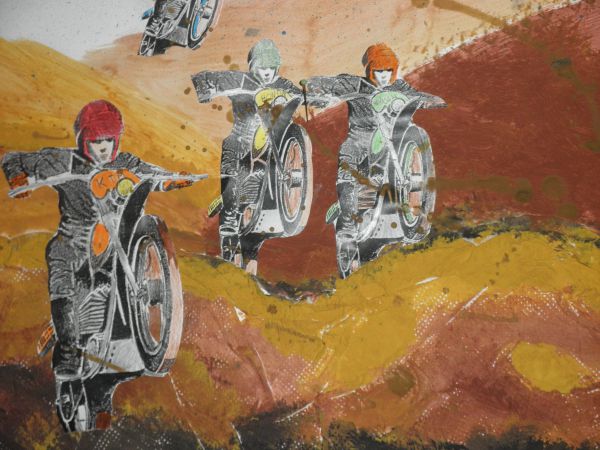 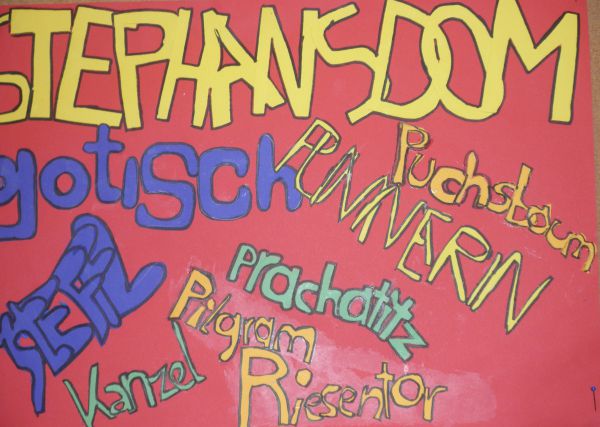 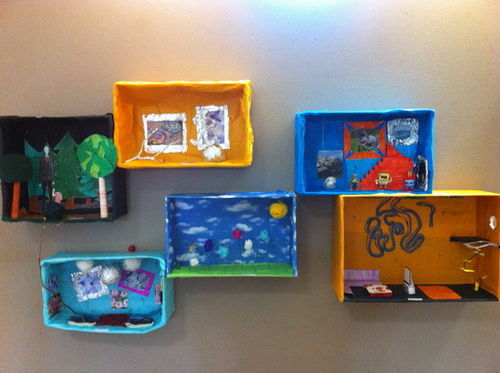 Design
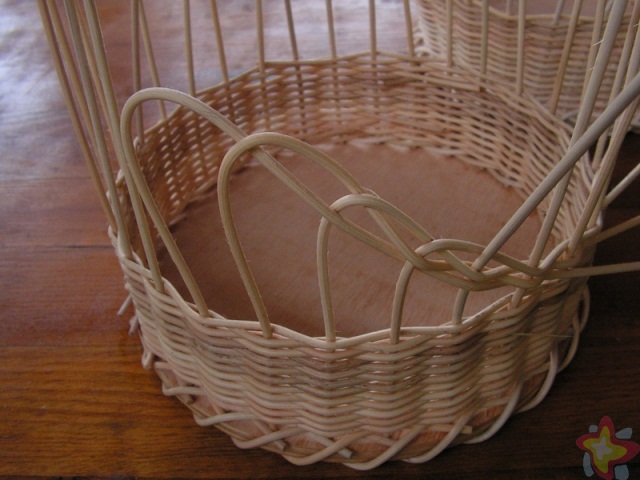 Traditionelles – je nach Jahreszeit
Flechten
Klöppeln
Schnitzen
Krippenbau
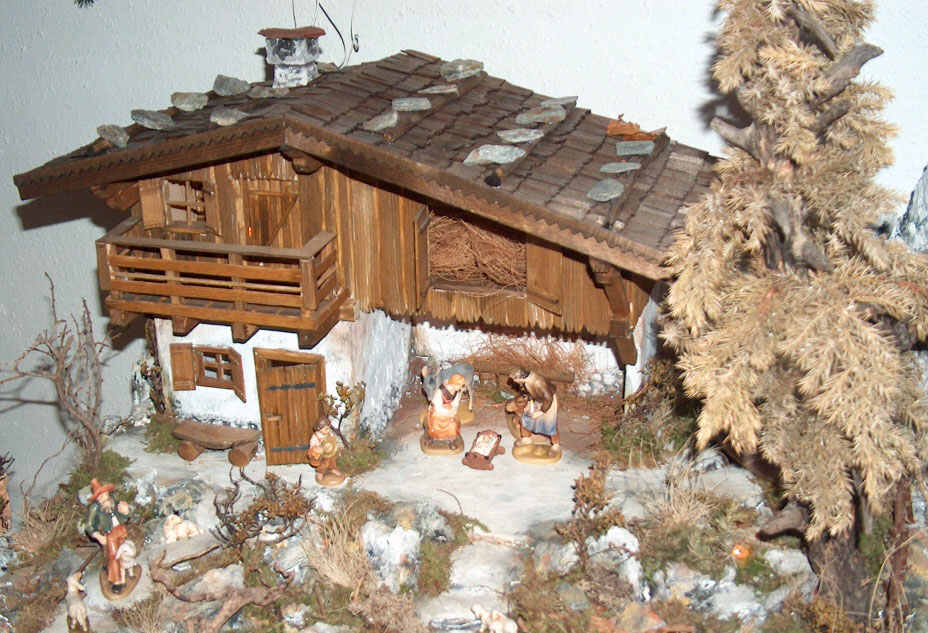